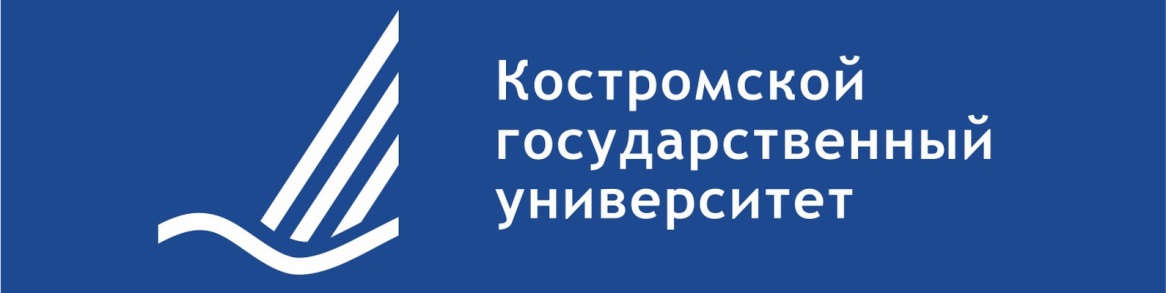 Об экспериментальных площадках, направленных на развитие университета
Тимонина Л.И.
Ключевые задачи университета
Соответствие как минимум 3 показателям ПСАЛ (присутствие в глобальных рейтингах, количество студентов очной формы обучения более 4000, доходы более 1 млрд., доходы НИОКР не менее 5%)
Обеспечение востребованности у абитуриентов (конкурс на момент подачи согласий) и на рынке труда (уровень заработной платы выпускников выше средней по региону)
Обеспечение качества выпускника – превосходство (сформированность компетенций, в том числе, направленных на саморазвитие)
Организационный формат деятельности по решению задач
Экспериментальная площадка
Эксперимент
Эксперимент – это метод введения инноваций, при котором происходит активное воздействие на существующие явления действительности путем создания новых условий (содержание, технологии, процессы, организационные формы деятельности…), соответствующих цели деятельности.
Сущность эксперимента
активное вмешательство в образовательный, научный, управленческий процесс с целью его изменения и изучения в новых заранее запланированных параметрах и условиях
Направления экспериментальной работы
Рост эффективности деятельности объекта (основные показатели ПСАЛ)
Развитие уникальности - превосходства объекта в масштабе страны (востребованность)
Преодоление кризиса текущего состояния объекта, преодоление негативных тенденций
[Speaker Notes: Кризис возникает когда существующие средства достижения целей становятся неадекватными, в результате чего возникают непредсказуемые ситуации.]
Субъекты экспериментальной деятельности
Институт
Кафедра
Иное структурное подразделение (лаборатория, центр…)
ОП (руководитель, пед.коллектив)
Инициативная группа
Этапы экспериментальной деятельности
Подготовительный этап (формулировка целей; гипотезы; определение объекта, признаков, по которым можно судить об изменениях и диагностика текущего состояния; определение действий-изменений )
Основной этап (непосредственно изменения условий)
Заключительный (итоговая диагностика объекта; описание результатов – конечного состояния объекта; анализ экспериментальной деятельности)
Требования к экспериментальной площадке
Соответствие эксперимента стратегическим задачам университета
Соответствие этапам экспериментальной деятельности
Ориентированность на результат 
Конечность (четкая ориентация во времени)
Технологичность
Воспроизводимость
Присвоение статуса экспериментальной площадки
Решение ученого совета университета
Приказ ректора об открытии экспериментальной площадки с указанием объекта, субъекта, срока и предполагаемого результата.
Условия экспериментальной деятельности
Организционно-управленческая поддержка субъекта
Финансовая поддержка участников
Проект решения
Директорам институтов в течение двух недель (до 12 ноября) обсудить возможности и идеи создания экспериментальных площадок;
16 ноября представить идеи на совместном совещании директоров и ректората